CAREER and ENTERPRISE
Teachers –

Ms Chamizo, Mr Md Diyah, Mrs Little, 
Mr Lucas and Ms Schwartz.
CAREER and Enterprise
CAREER and ENTERPRISE
Careers-what you are suited to, how to find and keep.
Skills
Job searching
Resumes/ application letters
Interviews – U-Mat, jobs
Portfolio 
Trends & influences on business & workforce
Legal, political, social
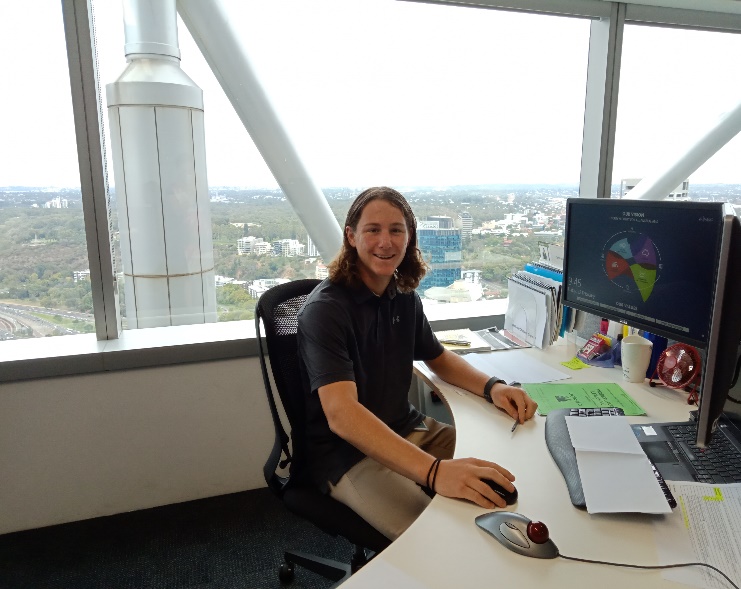 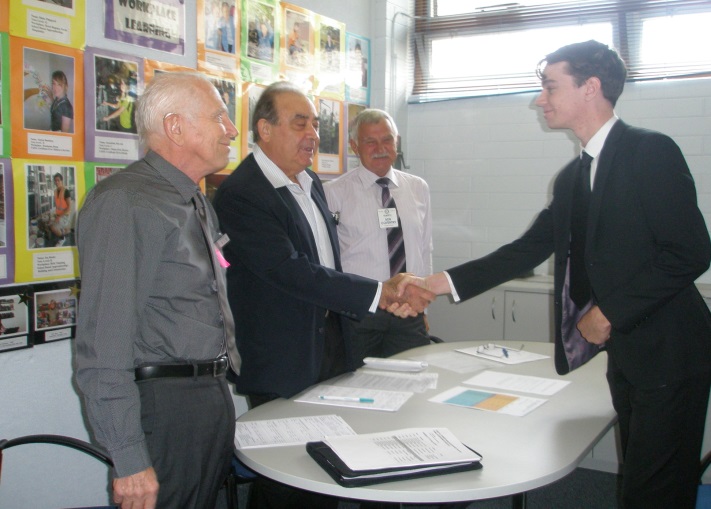 Global citizenship
Career and Enterprise teaches you about;

Awareness of the world
Relevant now & to your future
Current events – globally & domestically
Impacts on business & workforce
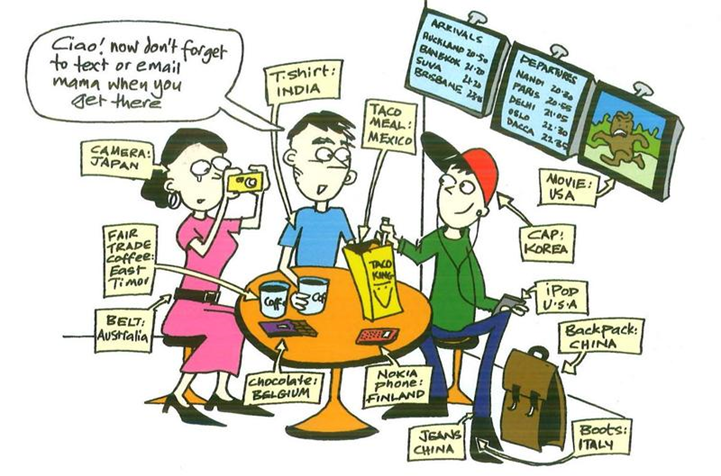 Results
Exhibition winner 2019
Mariam Abdulatiff

Consistent performance in ATAR results over 10 years.

62% ATAR students used Career and Enterprise as their 1st or 2nd highest ATAR score in 2019!
ATAR 98.75 Pharmacy 2020.
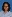 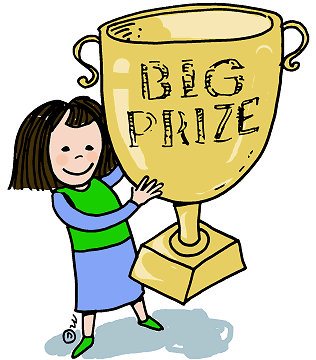 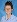 past winners
Stephanie went on to become Dux of Notre Dame University.
Exhibition Winner- 
ATAR Career and Enterprise;

2019,2018,2017,2015,2014,2011.

Certificate of Excellence;
2019 , 18, 17, 16,15, 14, 13, 12, 11 10.

No other Department gets close to this achievement!
Workload
Designed to have minimal homework
Complete in class
Task books 
Information
Activities 
Revision books
Note taking guides of key points
Past exam questions & suggested answers
Moodle/SEQTA
Additional reading suggestions
Course work
Benefits
How to get a job, keep a job & get promoted
Employability skills
Class activities to improve – e.g. Teamwork, communication, problem solving
Attractive to employers
Knowledge current events, industry trends, skills
Improve self awareness & confidence
Online quizzes
Self reflection activities
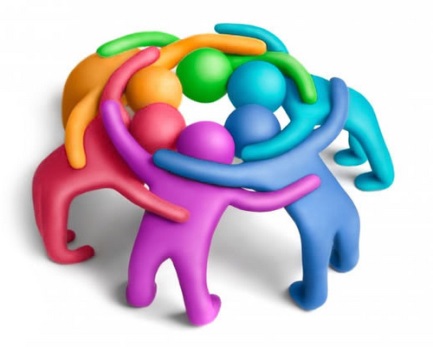 [Speaker Notes: Emotional level for alumni
Way of attracting quality staff.]
Make it work for you
Strong awareness of what’s happening globally & domestically
Impact on workforce
Strong writing skills – highly beneficial
Relates well to Economics course
List A subject
Complete majority work in class - VERY limited homework